以 弗 所 書 Ephesians 4:17-32
17 Now this I say and testify in the Lord, that you must no longer walk as the Gentiles do, in the futility of their minds. 18They are darkened in their understanding, alienated from the life of God because of the ignorance that is in them, due to their hardness of heart. 19They have become callous and have given themselves up to sensuality, greedy to practice every kind of impurity. 20 But that is not the way you learned Christ! 21 assuming that you have heard about him and were taught in him, as the truth is in Jesus, 22 to put off your old self, which belongs to your former manner of life and is corrupt through deceitful desires,23 and to be renewed in the spirit of your minds,
17 所 以 我 說 ， 且 在 主 裡 確 實 的 說 ， 你 們 行 事 不 要 再 像 外 邦 人 存 虛 妄 的 心 行 事 。18 他 們 心 地 昏 昧 ， 與 神 所 賜 的 生 命 隔 絕 了 ， 都 因 自 己 無 知 ， 心 裡 剛 硬 ；19 良 心 既 然 喪 盡 ， 就 放 縱 私 慾 ， 貪 行 種 種 的 污 穢 。20 你 們 學 了 基 督 ， 卻 不 是 這 樣 。21 如 果 你 們 聽 過 他 的 道 ， 領 了 他 的 教 ， 學 了 他 的 真 理 ，22 就 要 脫 去 你 們 從 前 行 為 上 的 舊 人 ， 這 舊 人 是 因 私 慾 的 迷 惑 漸 漸 變 壞 的 ；23 又 要 將 你 們 的 心 志 改 換 一 新 ，
1
以 弗 所 書 Ephesians 4:17-32
24 並 且 穿 上 新 人 ； 這 新 人 是 照 著 神 的 形 像 造 的 ， 有 真 理 的 仁 義 和 聖 潔 。25 所 以 你 們 要 棄 絕 謊 言 ， 各 人 與 鄰 舍 說 實 話 ， 因 為 我 們 是 互 相 為 肢 體 。26 生 氣 卻 不 要 犯 罪 ； 不 可 含 怒 到 日 落 ，27 也 不 可 給 魔 鬼 留 地 步 。28 從 前 偷 竊 的 ， 不 要 再 偷 ； 總 要 勞 力 ， 親 手 做 正 經 事 ， 就 可 有 餘 分 給 那 缺 少 的 人 。29 污 穢 的 言 語 一 句 不 可 出 口 ， 只 要 隨 事 說 造 就 人 的 好 話 ， 叫 聽 見 的 人 得 益 處 。
24 and to put on the new self, created after the likeness of God in true righteousness and holiness. 25 Therefore, having put away falsehood, let each one of you speak the truth with his neighbor, for we are members one of another.  26 Be angry and do not sin; do not let the sun go down on your anger, 27 and give no opportunity to the devil. 28 Let the thief no longer steal, but rather let him labor, doing honest work with his own hands, so that he may have something to share with anyone in need. 29 Let no corrupting talk come out of your mouths, but only such as is good for building up, as fits the occasion, that it may give grace to those who hear.
2
以 弗 所 書 Ephesians 4:17-32
30 不 要 叫 神 的 聖 靈 擔 憂 ； 你 們 原 是 受 了 他 的 印 記 ， 等 候 得 贖 的 日 子 來 到 。31 一 切 苦 毒 、 惱 恨 、 忿 怒 、 嚷 鬧 、 毀 謗 ， 並 一 切 的 惡 毒 （ 或 作 ： 陰 毒 ） ， 都 當 從 你 們 中 間 除 掉 ；32 並 要 以 恩 慈 相 待 ， 存 憐 憫 的 心 ， 彼 此 饒 恕 ， 正 如 神 在 基 督 裡 饒 恕 了 你 們 一 樣 。
30 And do not grieve the Holy Spirit of God, by whom you were sealed for the day of redemption. 31 Let all bitterness and wrath and anger and clamor and slander be put away from you, along with all malice. 32 Be kind to one another, tenderhearted, forgiving one another, as God in Christ forgave you.
3
更 新 變 化Transformation
以弗所書 Ephesians 4:17-32
4
Compost 堆肥
5
Romans 12:1-2
12 所 以 弟 兄 們 ， 我 以 神 的 慈 悲 勸 你 們 ， 將 身 體 獻 上 ， 當 作 活 祭 ， 是 聖 潔 的 ， 是 神 所 喜 悅 的 ； 你 們 如 此 事 奉 乃 是 理 所 當 然 的 。
2 不 要 效 法 這 個 世 界 ， 只 要 心 意 更 新 而 變 化 ， 叫 你 們 察 驗 何 為 神 的 善 良 、 純 全 、 可 喜 悅 的 旨 意 。
12 I appeal to you therefore, brothers, by the mercies of God, to present your bodies as a living sacrifice, holy and acceptable to God, which is your spiritual worship. 2 Do not be conformed to this world, but be transformed by the renewal of your mind, that by testing you may discern what is the will of God, what is good and acceptable and perfect.
6
“Transform” Greek 希臘文 μεταμορφόω or metamorphoōMetamorphosis 蜕变
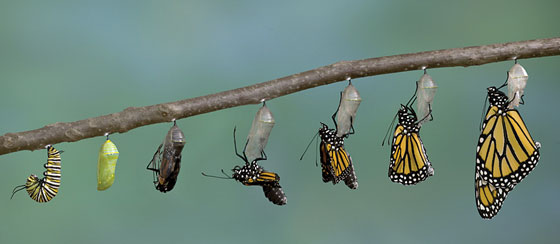 7
Ephesians 以弗所書 (John Stott):
8
1. The Command of Transformation改造的命令 4:17-21
The way of Non-Christians 17-19 
  非基督徒的方式
The way of Christ 20-21
  基督的道路
9
1a. The Ways of Non-Christians 非基督徒的方式
17 Now this I say and testify in the Lord, that you must no longer walk as the Gentiles do, in the futility of their minds. 18 They are darkened in their understanding, alienated from the life of God because of the ignorance that is in them, due to their hardness of heart. 19 They have become callous and have given themselves up to sensuality, greedy to practice every kind of impurity.
17 所 以 我 說 ， 且 在 主 裡 確 實 的 說 ， 你 們 行 事 不 要 再 像 外 邦 人 存 虛 妄 的 心 行 事 。18 他 們 心 地 昏 昧 ， 與 神 所 賜 的 生 命 隔 絕 了 ， 都 因 自 己 無 知 ， 心 裡 剛 硬 ；19 良 心 既 然 喪 盡 ， 就 放 縱 私 慾 ， 貪 行 種 種 的 污 穢 。
10
17 Now this I say and testify in the Lord, that you must no longer walk as the Gentiles do, in the futility of their minds. 18 They are darkened in their understanding, 
alienated from the life of God because of the ignorance that is in them, due to their hardness of heart. 19 They have become callous and have given themselves up to sensuality, greedy to practice every kind of impurity.
17 所 以 我 說 ， 且 在 主 裡 確 實 的 說 ， 你 們 行 事 不 要 再 像 外 邦 人 存 虛 妄 的 心 行 事 。18 他 們 心 地 昏 昧 ， 與 神 所 賜 的 生 命 隔 絕 了 ， 都 因 自 己 無 知 ， 心 裡 剛 硬 ；19 良 心 既 然 喪 盡 ， 就 放 縱 私 慾 ， 貪 行 種 種 的 污 穢 。
11
1b. The Ways of Christ 基督的道路
20 But that is not the way you learned Christ! — 21 assuming that you have heard about him and were taught in him, as the truth is in Jesus,
20 你 們 學 了 基 督 ， 卻 不 是 這 樣 。21 如 果 你 們 聽 過 他 的 道 ， 領 了 他 的 教 ， 學 了 他 的 真 理 ，
12
歌羅西書 Col. 2:6-7 6 Therefore, as you received Christ Jesus the Lord, so walk in him, 7 rooted and built up in him and established in the faith, just as you were taught, abounding in thanksgiving.
你 們 既 然 接 受 了 主 基 督 耶 穌 ， 就 當 遵 他 而 行 ，7 在 他 裡 面 生 根 建 造 ， 信 心 堅 固 ， 正 如 你 們 所 領 的 教 訓 ， 感 謝 的 心 也 更 增 長 了 。
13
以西結書 Ezekiel 36:26-27 
26 And I will give you a new heart, and a new spirit I will put within you. And I will remove the heart of stone from your flesh and give you a heart of flesh. 27 And I will put my Spirit within you, and cause you to walk in my statutes and be careful to obey my rules.
26 我 也 要 賜 給 你 們 一 個 新 心 ， 將 新 靈 放 在 你 們 裡 面 ， 又 從 你 們 的 肉 體 中 除 掉 石 心 ， 賜 給 你 們 肉 心 。27 我 必 將 我 的 靈 放 在 你 們 裡 面 ， 使 你 們 順 從 我 的 律 例 ， 謹 守 遵 行 我 的 典 章 。
14
2. The Method of Transformation改造的方法 4:22-24
Put off the old man 脫 去 舊 人 4:22
Renew your mind 心 志 改 換 4:23
Put on the new man 穿 上 新 人 4:24
15
Ephesians 4:22-24 
 22 to put off your old self, which belongs to your former manner of life and is corrupt through deceitful desires, 23 and to be renewed in the spirit of your minds, 24 and to put on the new self, created after the likeness of God in true righteousness and holiness.
22 就 要 脫 去 你 們 從 前 行 為 上 的 舊 人 ， 這 舊 人 是 因 私 慾 的 迷 惑 漸 漸 變 壞 的 ；23 又 要 將 你 們 的 心 志 改 換 一 新 ，24 並 且 穿 上 新 人 ； 這 新 人 是 照 著 神 的 形 像 造 的 ， 有 真 理 的 仁 義 和 聖 潔 。
16
Genesis 1:27 
 So God created man in his own image,    in the image of God he created him;    male and female he created them.

27 神 就 照 著 自 己 的 形 像 造 人 ， 
乃 是 照 著 他 的 形 像 造 男 造 女 。
17
Chuck Colson:  Watergate Scandal Key Figure
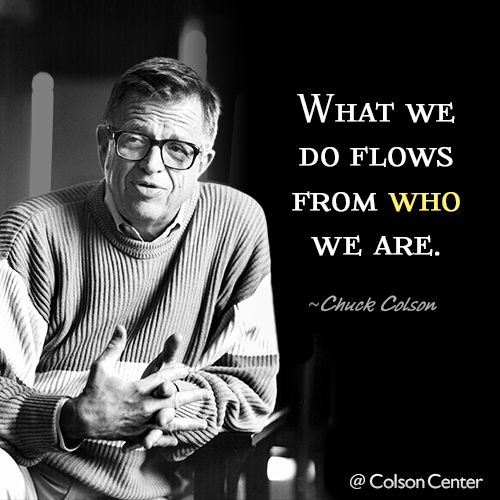 From:  “I would walk over my Grandmother for Richard Nixon”


To: Founder of Prison Fellowship and the radio program Breakpoint
18
3. The Practice of Transformation改造的做法 4:25-32
19
The Practice of Transformation 改造的做法
Put off
Put on
Put on “Speak the truth”
穿上「實 話 」
Put away falsehood
脱去「棄 絕 謊 言 」
For we are members one another
因 為 我 們 是 互 相 為 肢 體 。
Renewal of our Mind
20
The Practice of Transformation 改造的做法
DEAL WITH ANGER: Be angry and do not sin; do not let the sun go down on your anger, and give no opportunity to the devil. 
生 氣 卻 不 要 犯 罪 ； 不 可 含 怒 到 日 落 ，也 不 可 給 魔 鬼 留 地 步 
WORK WITH INTEGRITY: Let the thief no longer steal, but rather let him labor, doing honest work with his own hands, so that he may have something to share with anyone in need. 
從 前 偷 竊 的 ， 不 要 再 偷 ； 總 要 勞 力 ， 親 手 做 正 經 事 ， 就 可 有 餘 分 給 那 缺 少 的 人 。
21
WATCH OUR TONGUE: Let no corrupting talk come out of your mouths, but only such as is good for building up, as fits the occasion, that it may give grace to those who hear. 
污 穢 的 言 語 一 句 不 可 出 口 ， 只 要 隨 事 說 造 就 人 的 好 話 ， 叫 聽 見 的 人 得 益 處 。
SIN NOT: And do not grieve the Holy Spirit of God, by whom you were sealed for the day of redemption. 
不 要 叫 神 的 聖 靈 擔 憂 ； 你 們 原 是 受 了 他 的 印 記 ， 等 候 得 贖 的 日 子 來 到 。
22
The Practice of Transformation 改造的做法
GUARD OUR HEART: Let all bitterness and wrath and anger and clamor and slander be put away from you, along with all malice. Be kind to one another, tenderhearted, forgiving one another, as God in Christ forgave you.”
31 一 切 苦 毒 、 惱 恨 、 忿 怒 、 嚷 鬧 、 毀 謗 ， 並 一 切 的 惡 毒  ， 都 當 從 你 們 中 間 除 掉 ；32 並 要 以 恩 慈 相 待 ， 存 憐 憫 的 心 ， 彼 此 饒 恕 ， 正 如 神 在 基 督 裡 饒 恕 了 你 們 一 樣 。
23
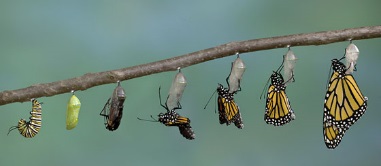 Transformation 更 新 變 化
Non-Christian’s way
非基督徒的方式
Christ’s way
基督的方式
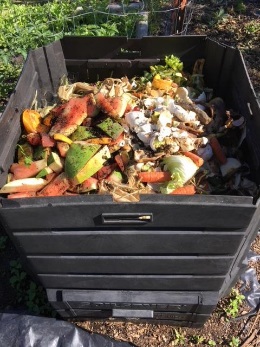 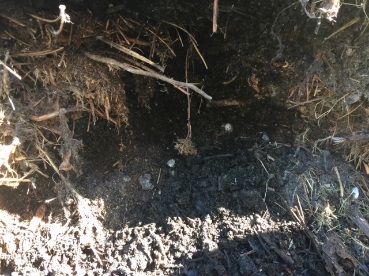 Hear, learn and be taught 
by the truth in Jesus
聽，學，受 教
靠著耶穌的真理
24